স্বাগতম
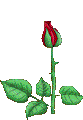 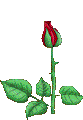 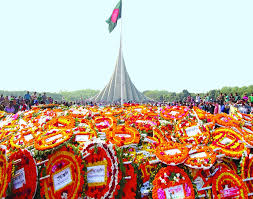 পরিচিতি
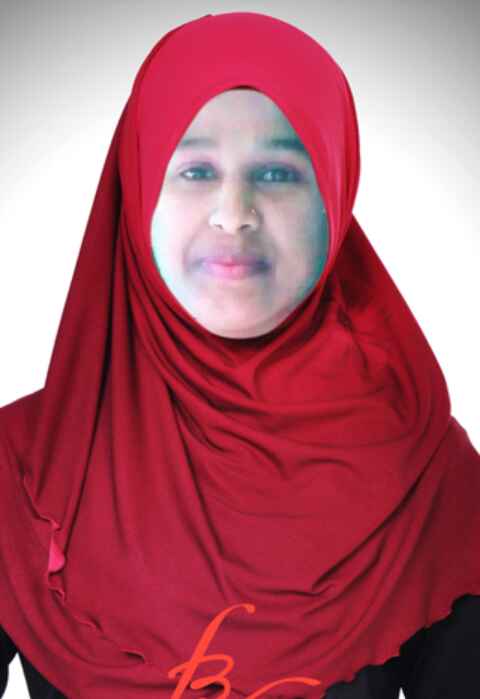 রেহেনা সুলতানা
এম,এ বি এড
সহকারী শিক্ষক (কম্পিউটার)
চুকনগর মাধ্যমিক বালিকা বিদ্যালয়
মোবাঃ- ০১৭২৫০৩১৫৪০
Email:-sultanarehena79@gmail.com
বিষয়:জাতীয় বিজয় দিবস
সময় : ৫০ মিনিট
তারিখ : ১৫-১২-২০১৯
নিচের ভিডিওটি দেখে বল কি উড়ছে?
বিজয়ের পতাকা উড়ছে?
ছবিটি দেখি…..
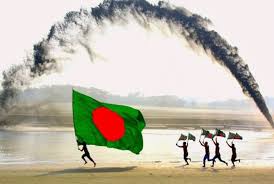 পতাকা নিয়ে বিজয়ের উল্লাসে মেতে আছে।
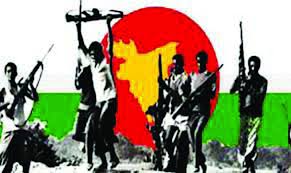 বিজয় দিবস
শিখনফল
এই পাঠ শেষে শিক্ষার্থীরা.
□ বিজয় দিবস সম্পর্কে বলতে পারবে। 
□ বিজয় দিবসের মূল পটভূমি ব্যাখ্যা করতে পারবে।
বিজয় দিবসের মূল পটভূমি ব্যাখ্যাঃ
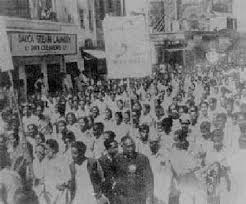 ১৯৫২ সালের ভাষা আন্দোলন
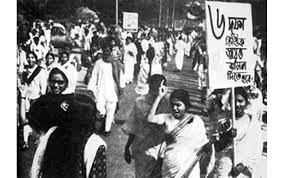 ১৯৬৬ সালের ৬ দফা
[Speaker Notes: উপরের ছবিটি দেখে তোমরা কী মনে করছ?]
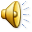 বিজয় দিবসের মূল পটভূমি ব্যাখ্যাঃ
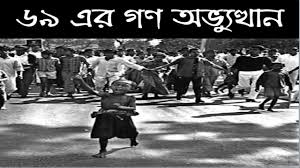 ১৯৬৯ সালে গণ-অভূণথান
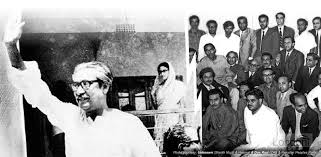 ১৯৭০ সালে নির্বাচনে লিগের বিজয়
একক কাজ
সময়ঃ ০ ৫ মিঃ
বিজয় দিবসের মূল পটভূমি সংক্ষেপে লেখ।
উত্তর খাতায় লিখবে
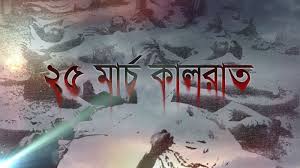 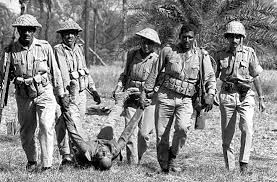 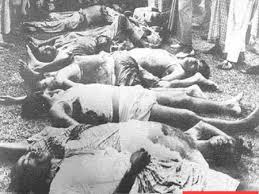 ২৫ মার্চ রাতে হাজার হাজার শিক্ষাবিদ, সাংবাদিক ,কবি, প্রকৌশলী, চিকিৎসকদের উপর চালায় নির্মম নিষ্ঠুর নির্যাতন । তারপর নারকীয় হত্যাযজ্ঞ।
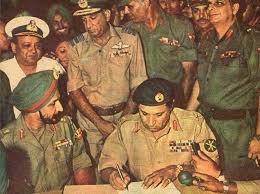 চুক্তি স্বাক্ষরিত হয়।
ফলাফল
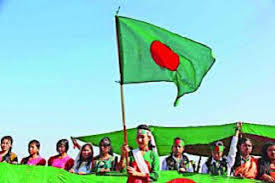 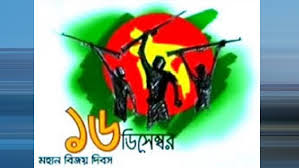 কাঙ্ক্ষিত বিজয় লাভ
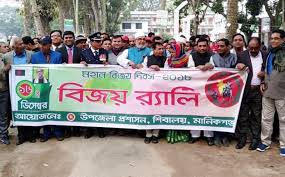 মহান বিজয় দিবস-এ বিজয় র‌্যালি বের করে পালন করা হয়  ।
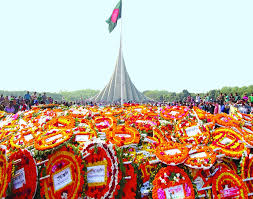 নির্মাণ করা হয় জাতীয় স্মৃতিসৌধ
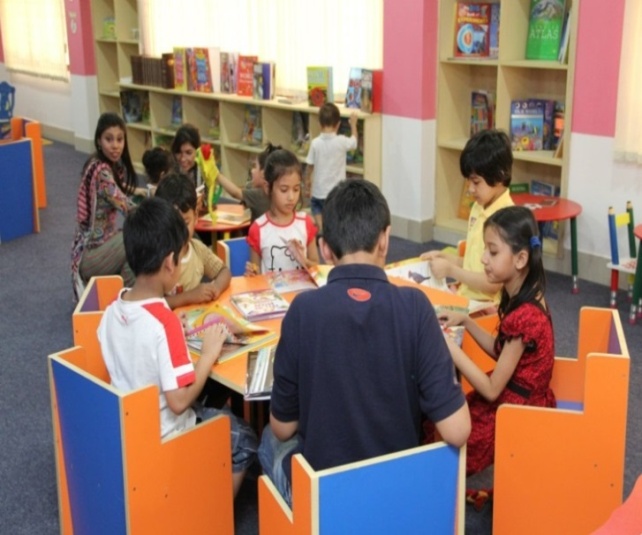 দলগত  কাজ
ক-দলঃ কিভাবে বিজয় দিবস উদযাপন করা হয় লেখ।
 খ-দলঃ জাতীয় চেতনায় বিজয় দিবসের গুরুত্ব লেখ। 
 গ-দলঃ কিভাবে বিজয় দিবস উদযাপন করা হয় লেখ।
 ঘ-দলঃ জাতীয় চেতনায় বিজয় দিবসের গুরুত্ব লেখ।
মূল্যায়ন
১। কালো রাত্রী কী? 
২। কত লাখ শহীদের রক্তের বিনিময়ে বিজয় অর্জিত হয়।
৩। মুক্তিযুদ্ধ কয় মাস স্থায়ী ছিল। 
৪। কত তারিখে বিজয় দিবস পালিত হয়?
বাড়ির কাজ
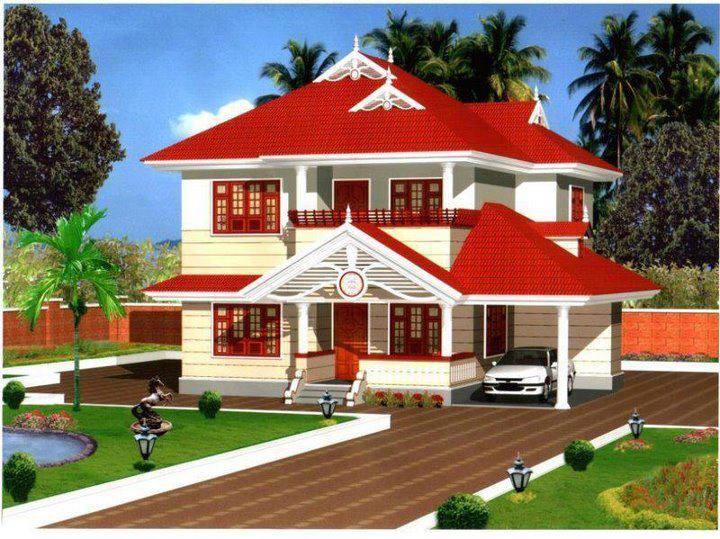 বিজয় দিবস তোমরা কিভাবে পালন করবে তার একটি তালিকা তৈরি কর।
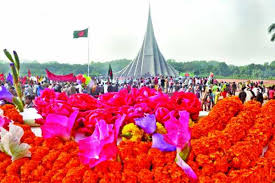 ধন্যবাদ